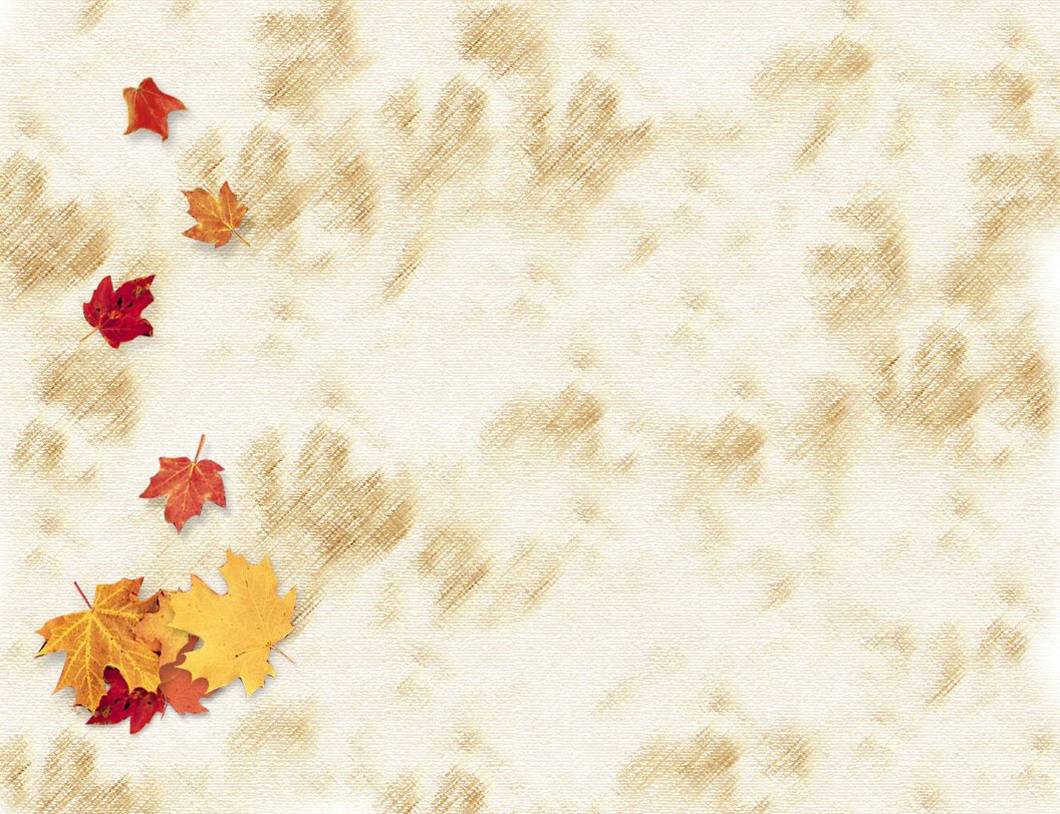 Виктор Петрович Астафьев«Васюткино озеро»
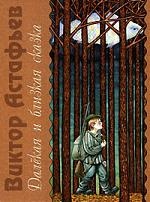 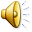 «Мальчик стоял неподвижно и не спускал глаз с огромной птицы»
«Огонёк, покачиваясь, неуверенно пополз по сучкам»
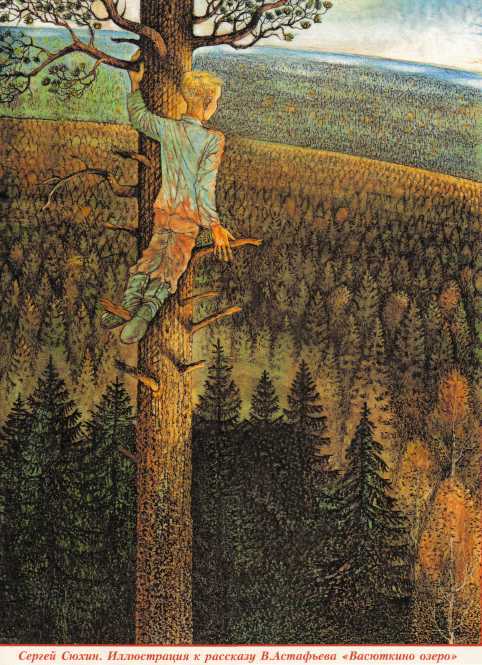 «Тайга… Тайга… Без конца и края тянулась она во все стороны, молчаливая, равнодушная»
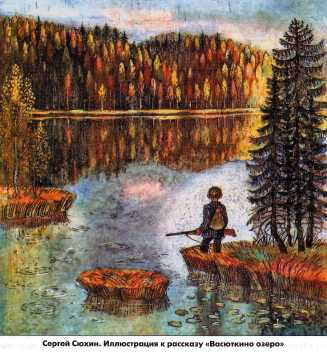 «Перед глазами Васютки небольшое унылое озеро, подернутое у берегов ряской»
«Это было удивительнее всего! В озере – белая рыба!»
«Подплывая к стоянке бригадира Шадрина, штурвальный покрутил ручку сирены»